Del círculo a la red: creando espacios para adolescentes lectores
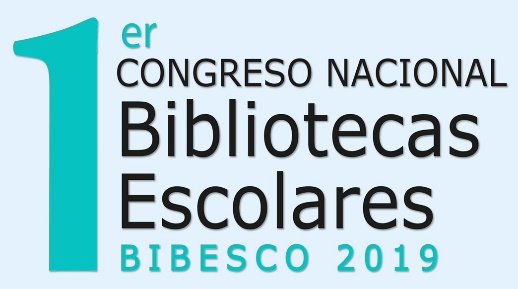 Mesa 6: Redes virtuales y uso de las TIC en el fomento a la lectura
Veracruz, Ver., 11 de octubre de 2019
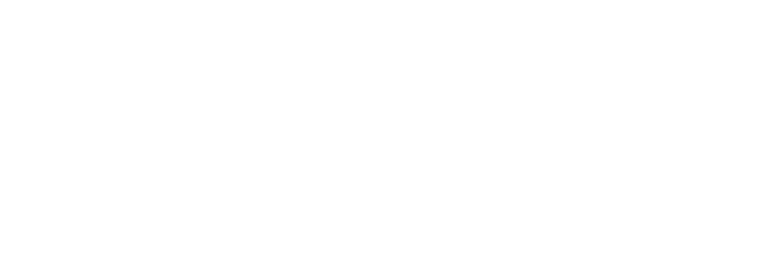 "La radio y la televisión determinan que una vasta población comparta intereses  mientras que las nuevas tecnologías unen a la gente que tiene cosas en común" - Dominique Wolton
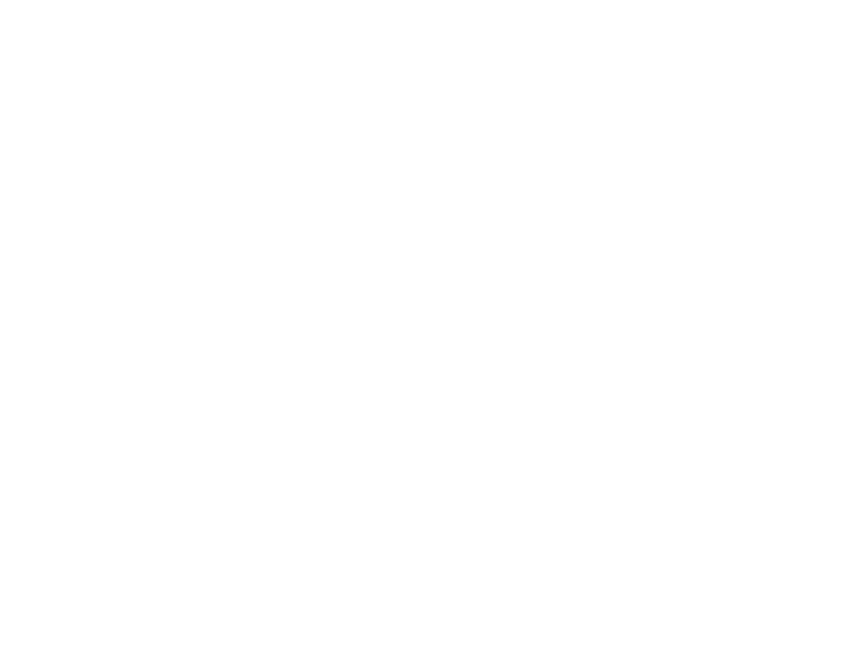 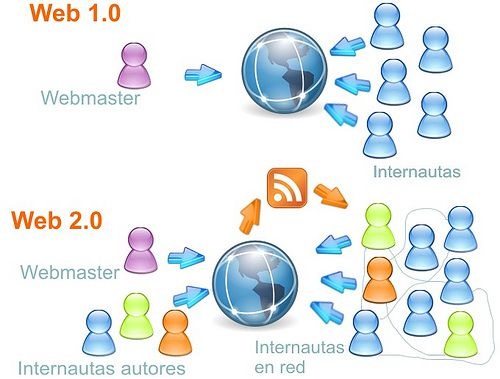 La web 2.0
- Las redes sociales nacieron en el marco de la web 2.0
- Permiten a los usuarios interactuar y generar contenido.
- web dinámica / web estática
- Principios de la web 2.0: participar, conversar, interactuar.
Los grupos de facebook
Cualquier usuario de Facebook puede crear o pertenecer a una cantidad ilimitada de grupos
Los grupos tienen tres tipos de privacidad: públicos, por aprobación y privados
Los miembros pueden crear foros, documentos, eventos, encuestas y compartir multimedia.
Todos los miembros del grupo reciben notificaciones cada vez que hay actividad.
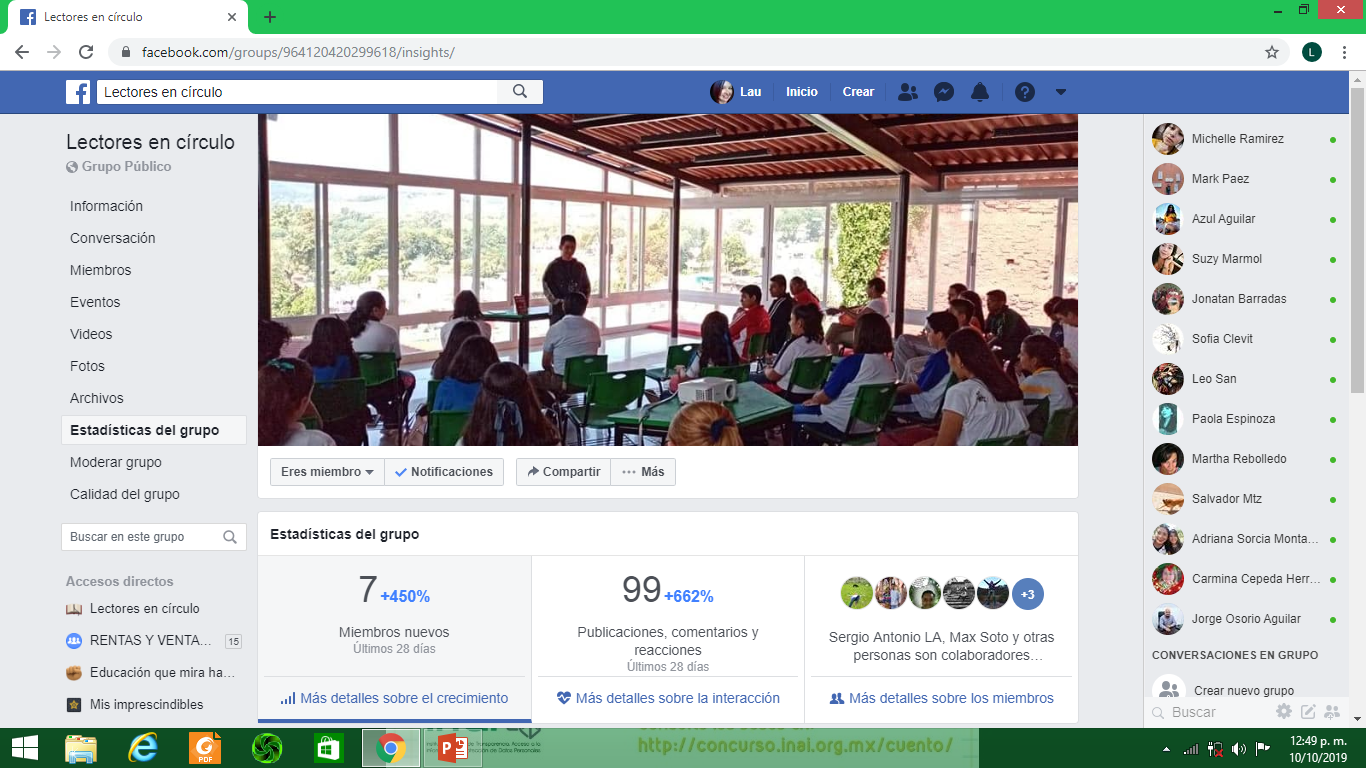 ¿y a dónde va lo que se lleva el viento?
Algunas lecciones
“La tecnología es un sirviente muy útil, pero un maestro peligroso.”
Christian Louis Lange


“Leer no tiene una definición unívoca. Cada época y cada circunstancia histórica le dan sentidos nuevos.”
Emilia Ferreiro